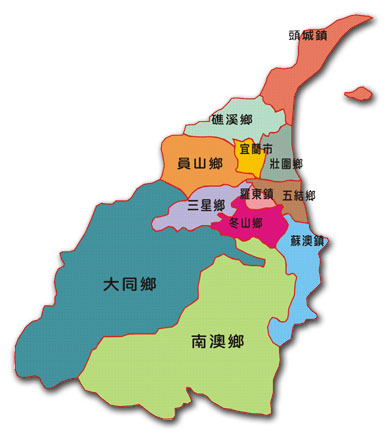 愛，宜直在
城市行銷－宜蘭 Yi Lan
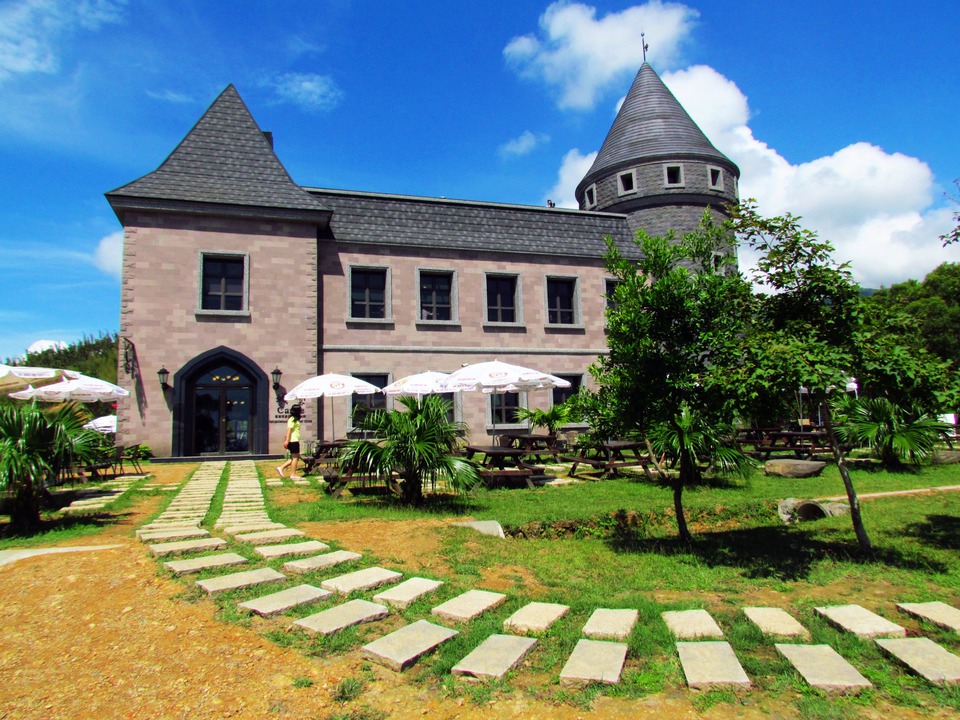 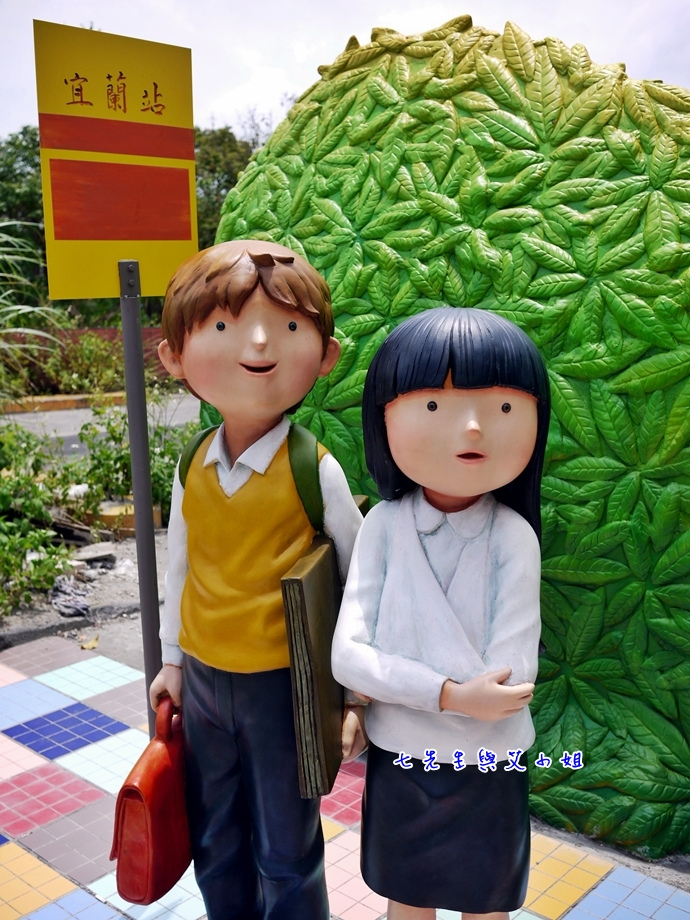 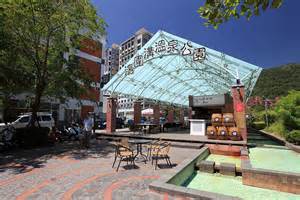 德明財經科技大學
指導老師：黃o圭・楊o繹
團隊成員：廖o欣・王o涵・洪o祐・邱o鼎・李o倫・周o誠
目
錄
怡然，宜蘭
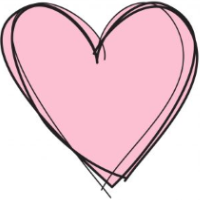 商品名稱
商品名稱
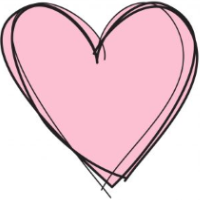 H O W
商品概念
結        局
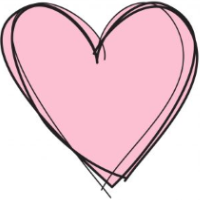 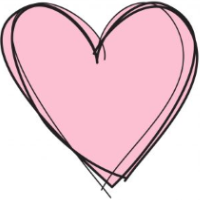 主        題
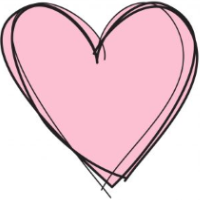 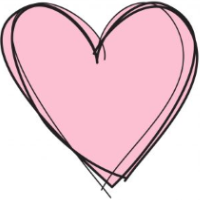 置入分析
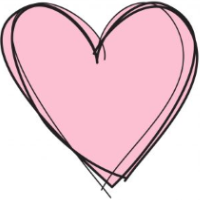 W H A T
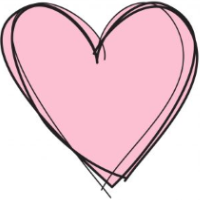 效益評估
W H O
故事大綱
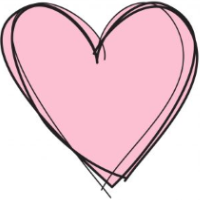 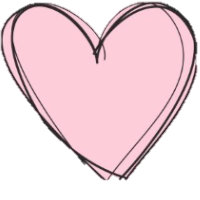 商
品
名
稱
怡然，宜蘭
城市行銷-宜蘭
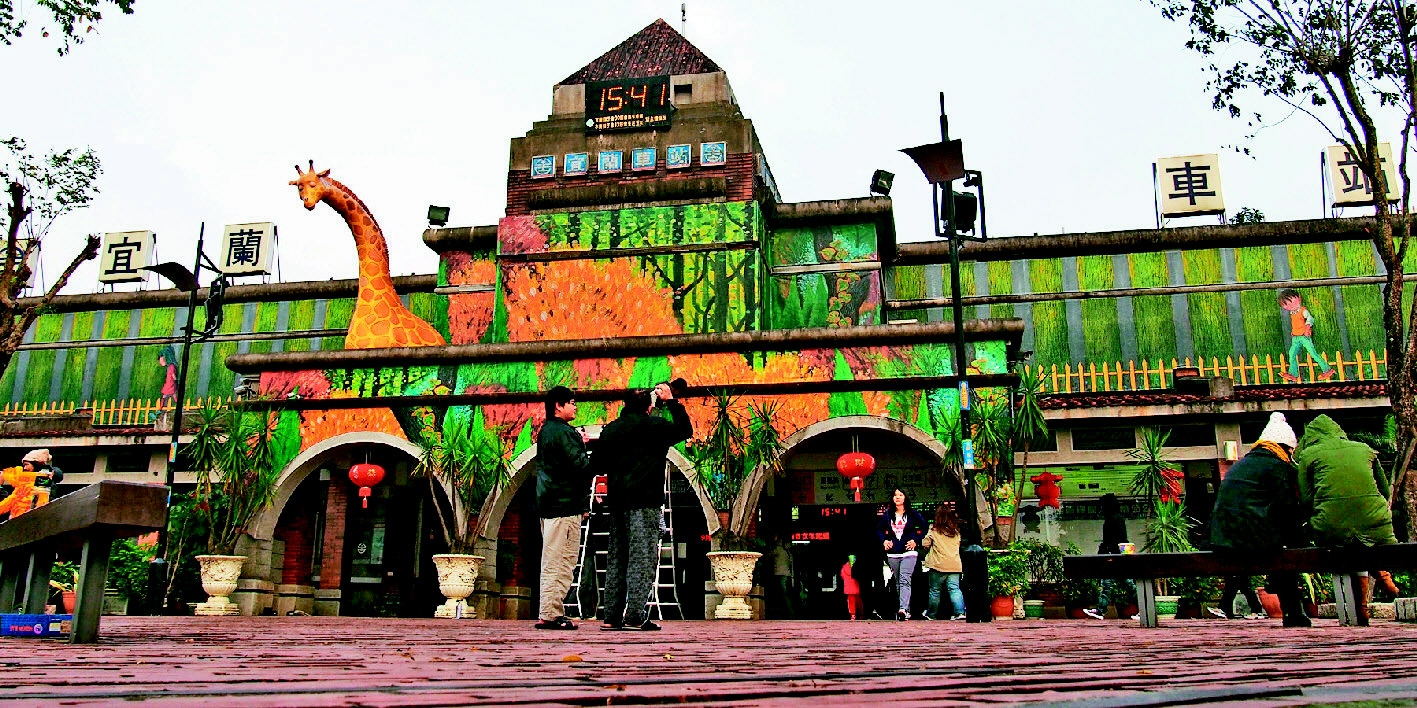 商
品
概
念
怡然，宜蘭
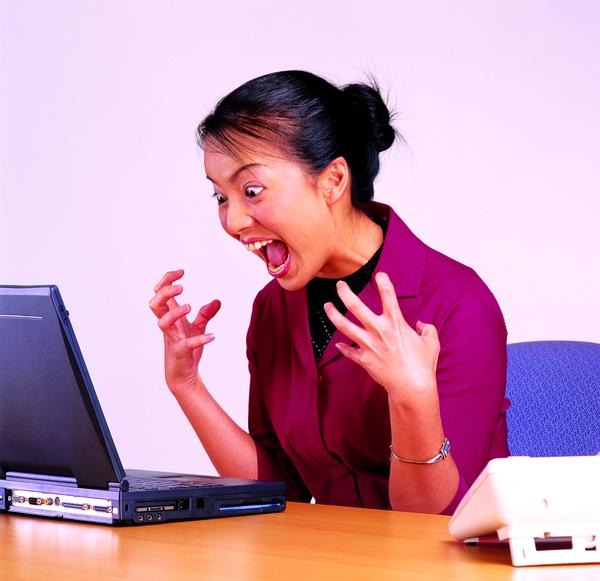 宜蘭好美啊
商
品
概
念
怡然，宜蘭
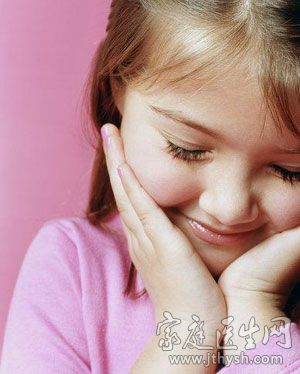 想讓宜蘭無人不曉
主
題
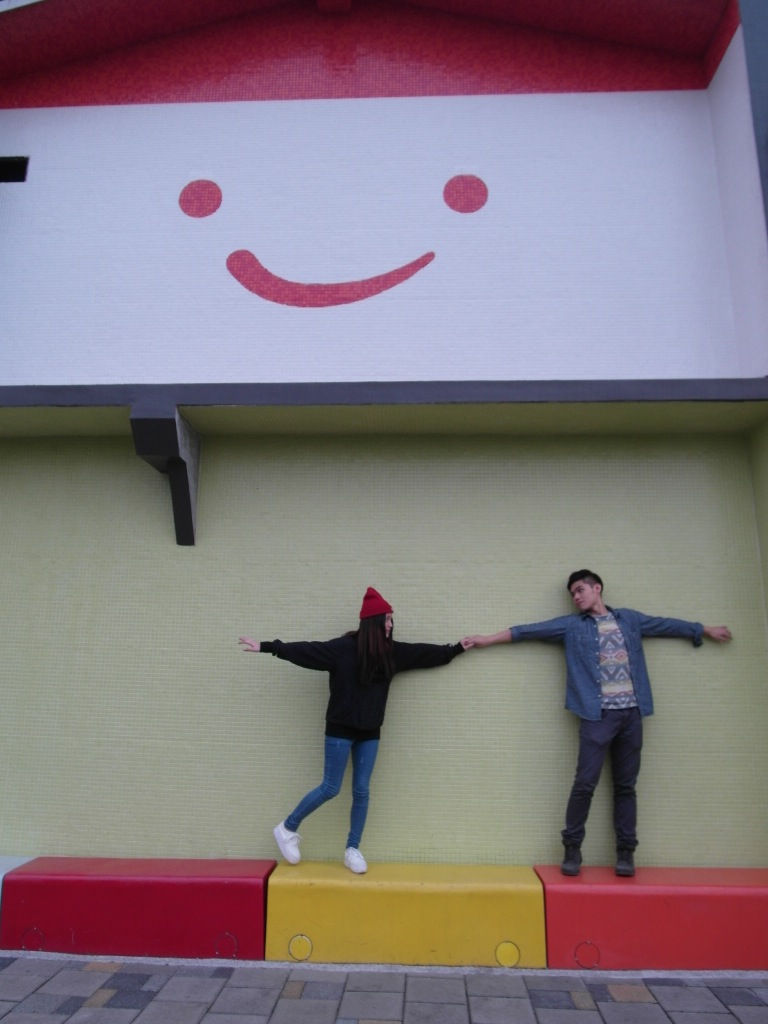 怡然，宜蘭
愛，宜直在
W
h
a
t
怡然，宜蘭
在宜蘭的
點點滴滴
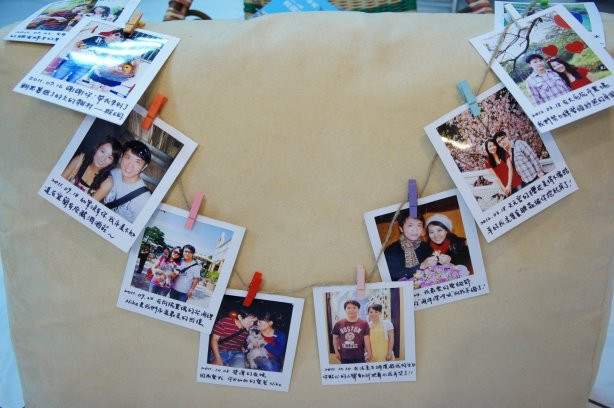 W
h
o
怡然，宜蘭
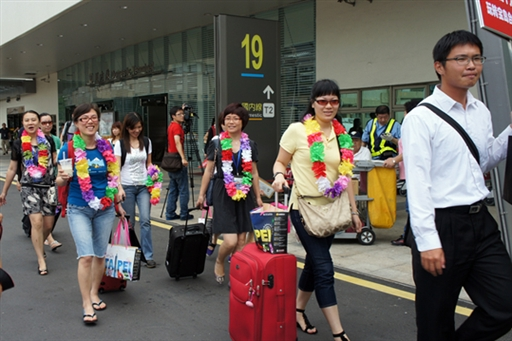 陸客
W
h
o
怡然，宜蘭
家庭
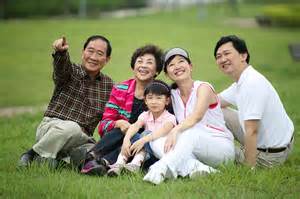 W
h
o
怡然，宜蘭
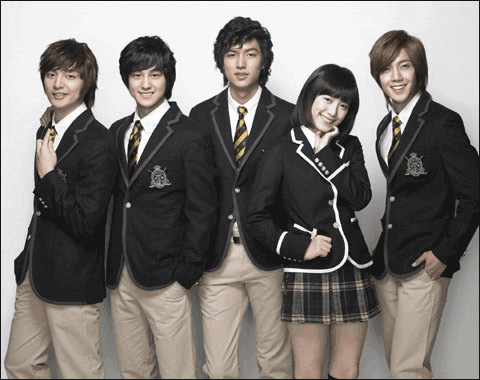 學生
情侶
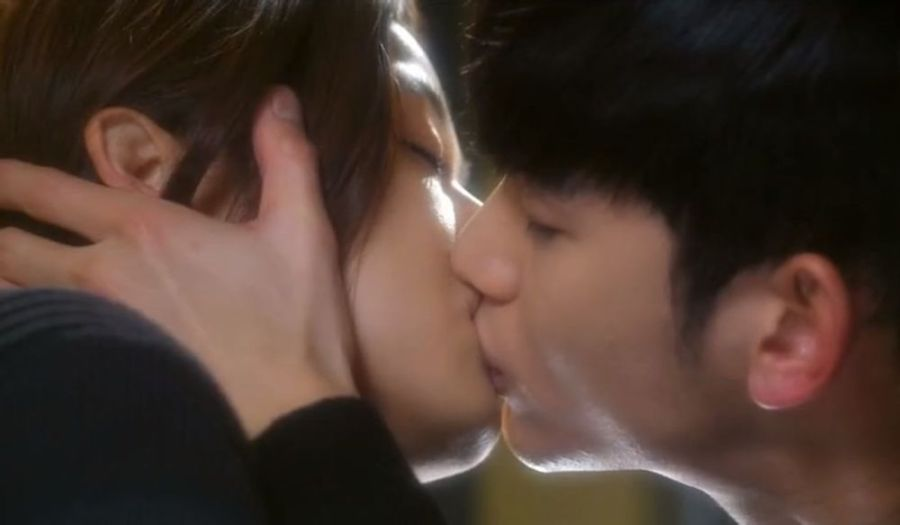 H
o
w
怡然，宜蘭
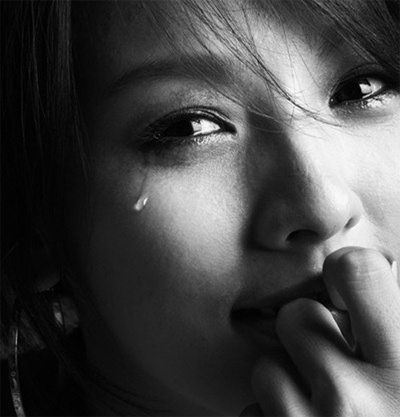 因為爭吵
H
o
w
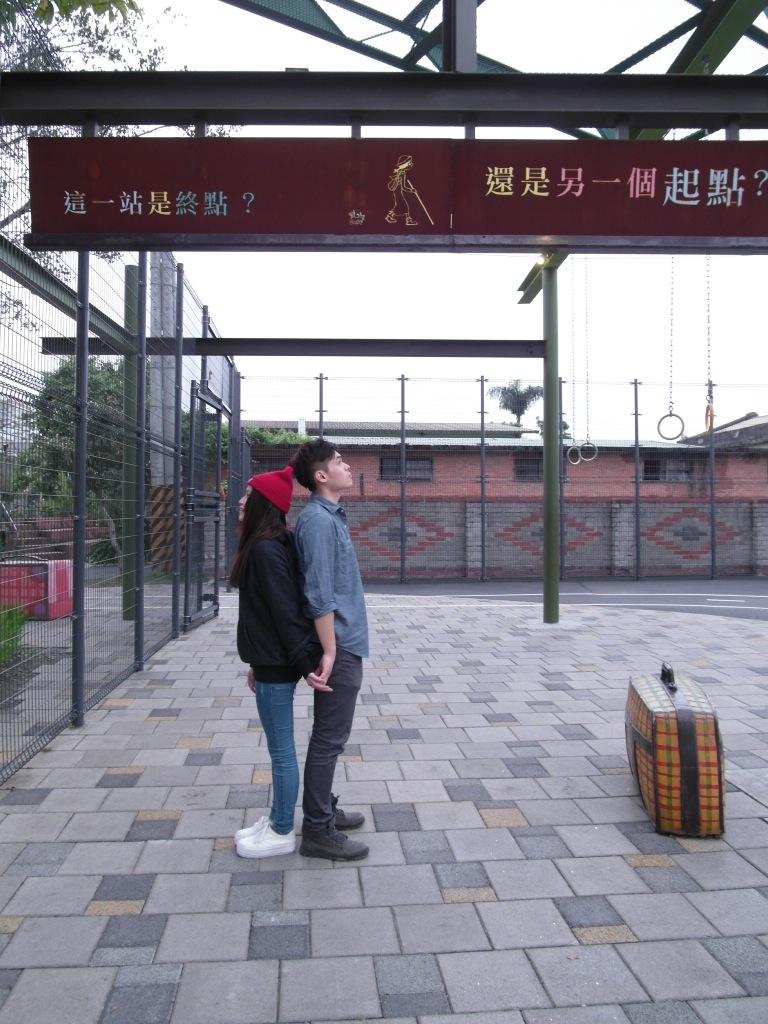 怡然，宜蘭
回憶起
   宜蘭的點滴
結
局
怡然，宜蘭
原來我們
      愛宜直在
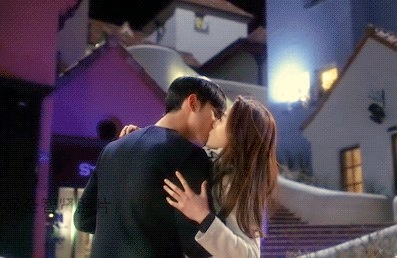 置
入
分
析
怡然，宜蘭
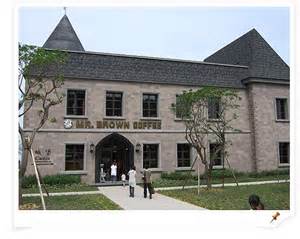 金車伯朗
咖啡城堡
置
入
分
析
怡然，宜蘭
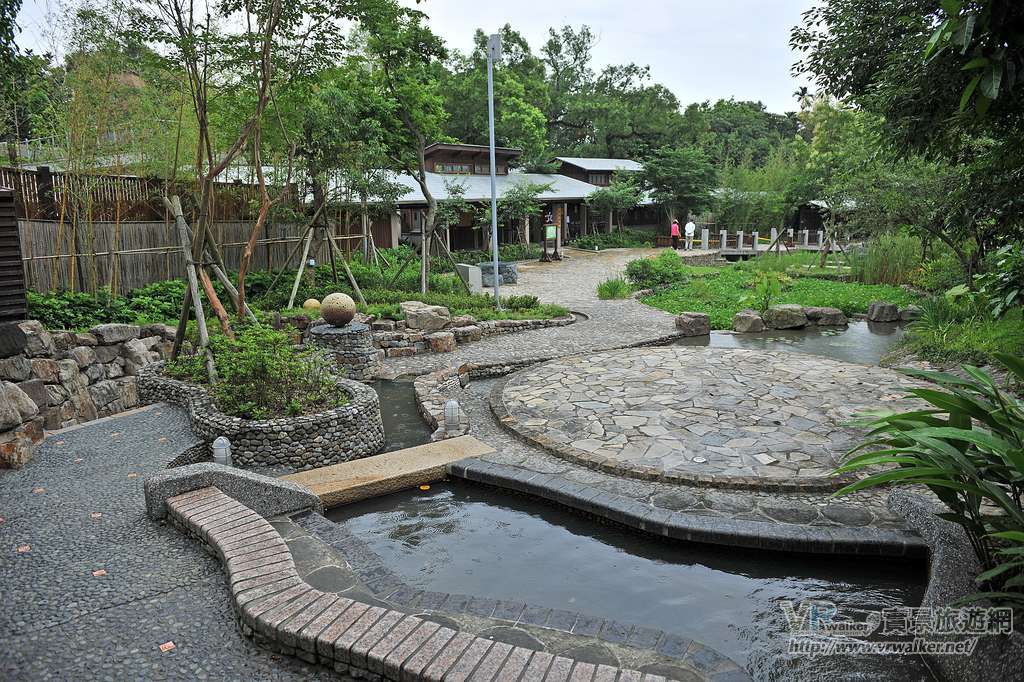 礁溪
 溫泉公園
置
入
分
析
怡然，宜蘭
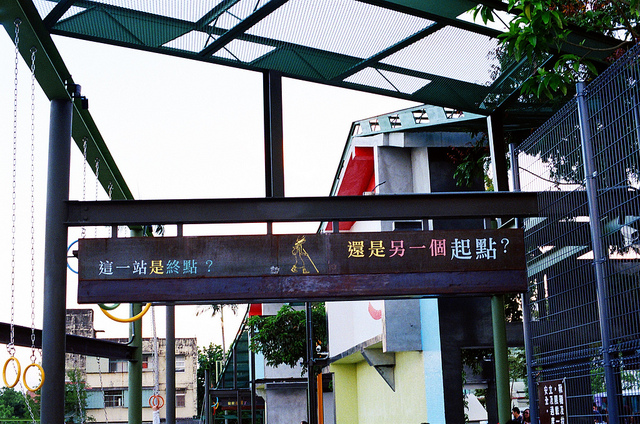 宜蘭
 幾米公園
置
入
分
析
怡然，宜蘭
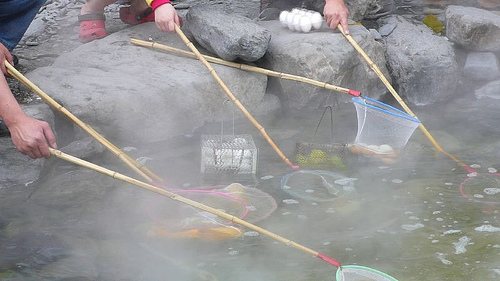 清水地熱
置
入
分
析
怡然，宜蘭
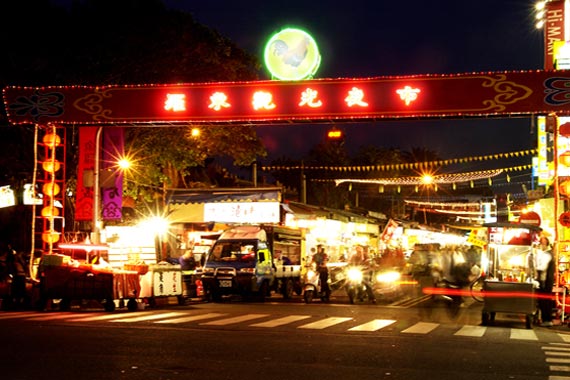 羅東夜市
置
入
分
析
怡然，宜蘭
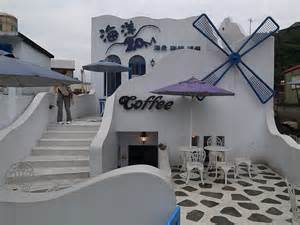 南方澳海洋      
       20M咖啡
置
入
分
析
怡然，宜蘭
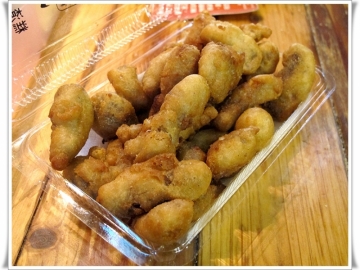 小春卜肉
置
入
分
析
怡然，宜蘭
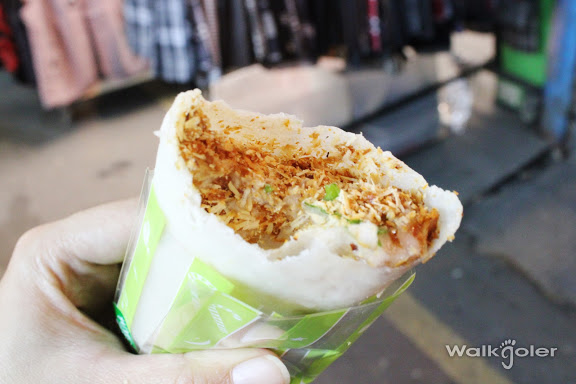 花生捲冰淇淋
置
入
分
析
怡然，宜蘭
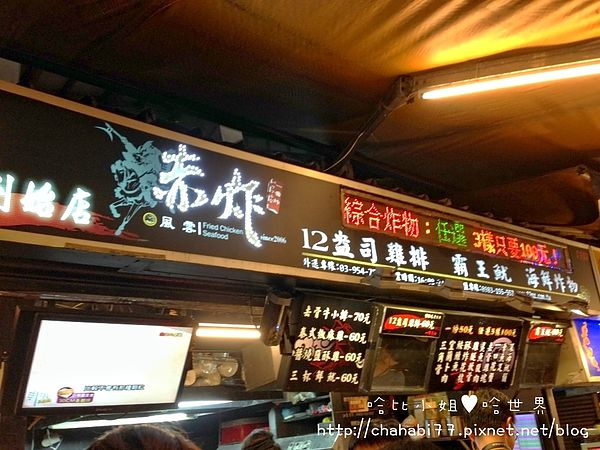 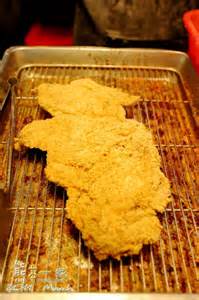 赤炸12oz 雞排
置
入
分
析
怡然，宜蘭
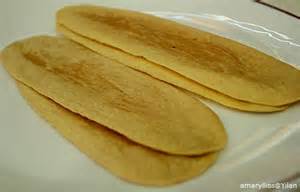 宜蘭餅
置
入
分
析
怡然，宜蘭
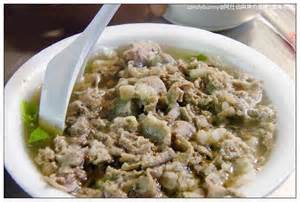 阿灶伯羊肉湯
置
入
分
析
怡然，宜蘭
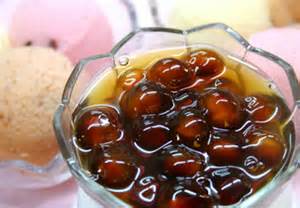 魏姐
包心粉圓
置
入
分
析
怡然，宜蘭
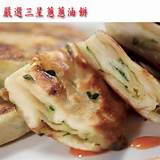 三星蔥油餅
效
益
評
估
怡然，宜蘭
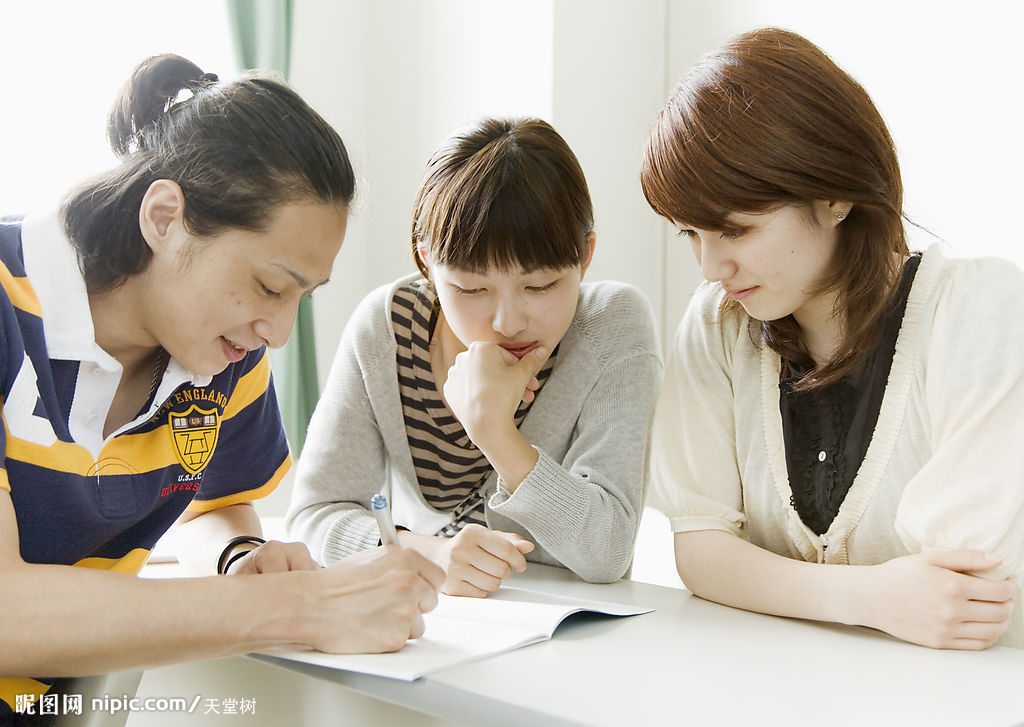 引起共鳴
效
益
評
估
怡然，宜蘭
增加曝光率
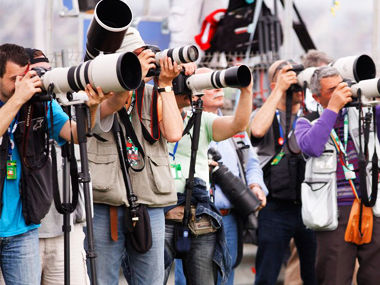 效
益
評
估
怡然，宜蘭
擴大觀光客群
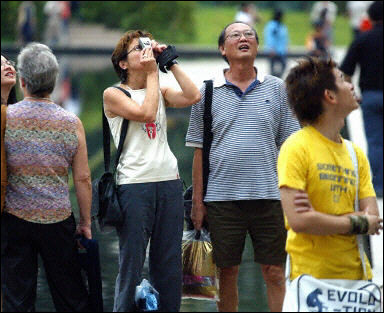 效
益
評
估
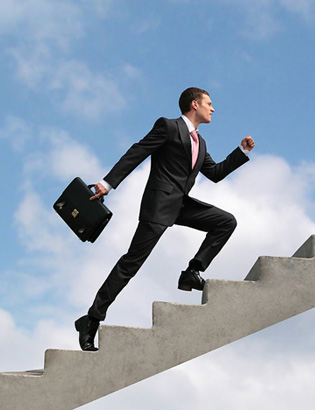 怡然，宜蘭
提升行銷策略
故
事
大
綱
怡然，宜蘭
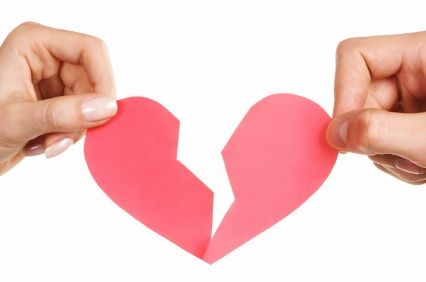 因為我們分手了
故
事
大
綱
怡然，宜蘭
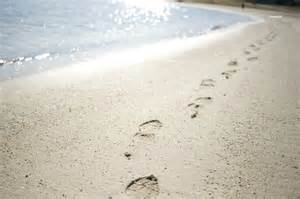 所以回憶起
    宜蘭的點滴
故
事
大
綱
怡然，宜蘭
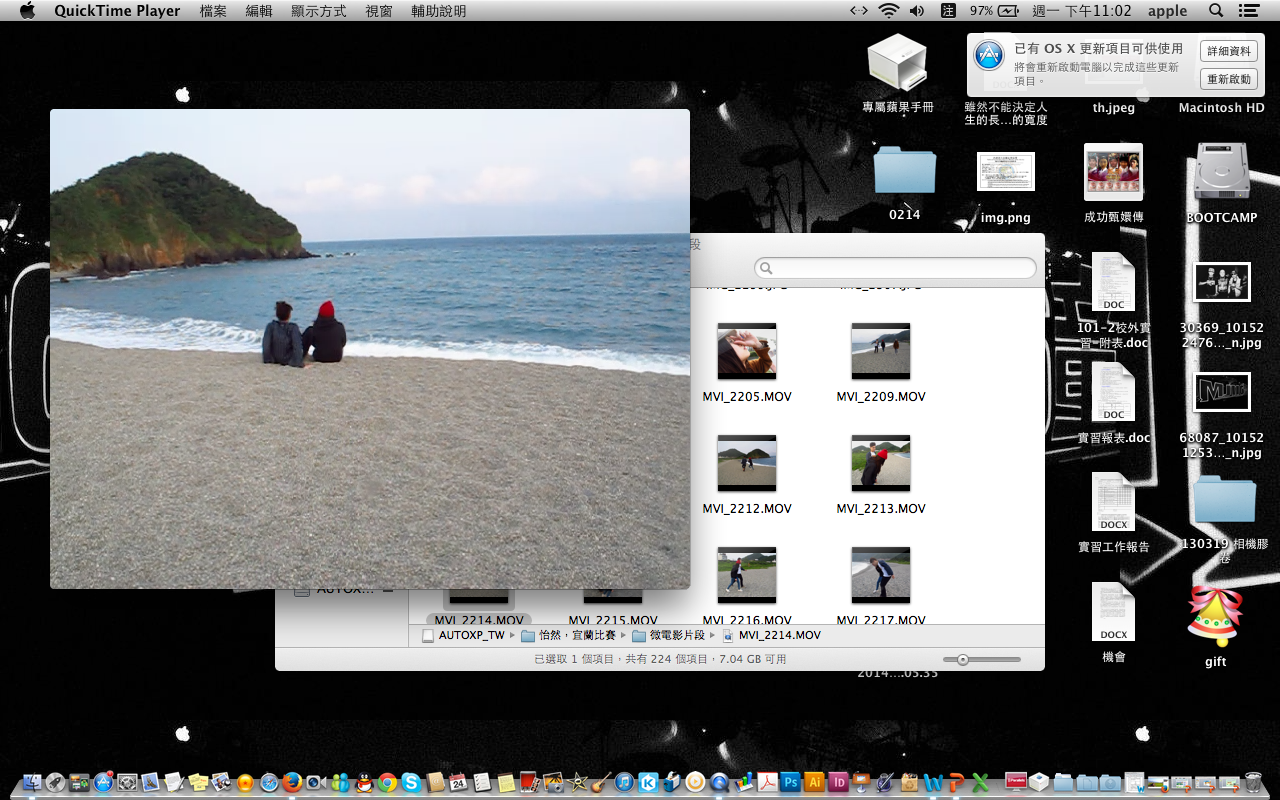 但是宜蘭的美
故
事
大
綱
怡然，宜蘭
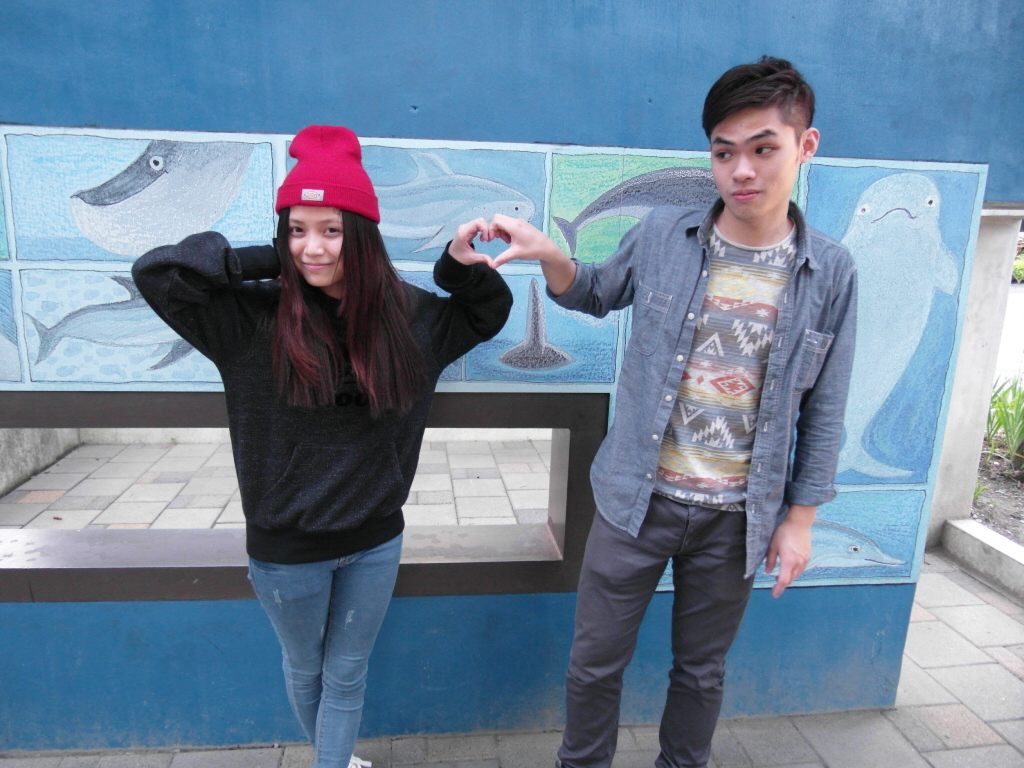 原來我們
      愛宜直在
怡然，宜蘭
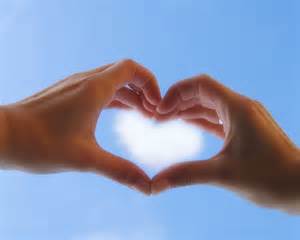 END